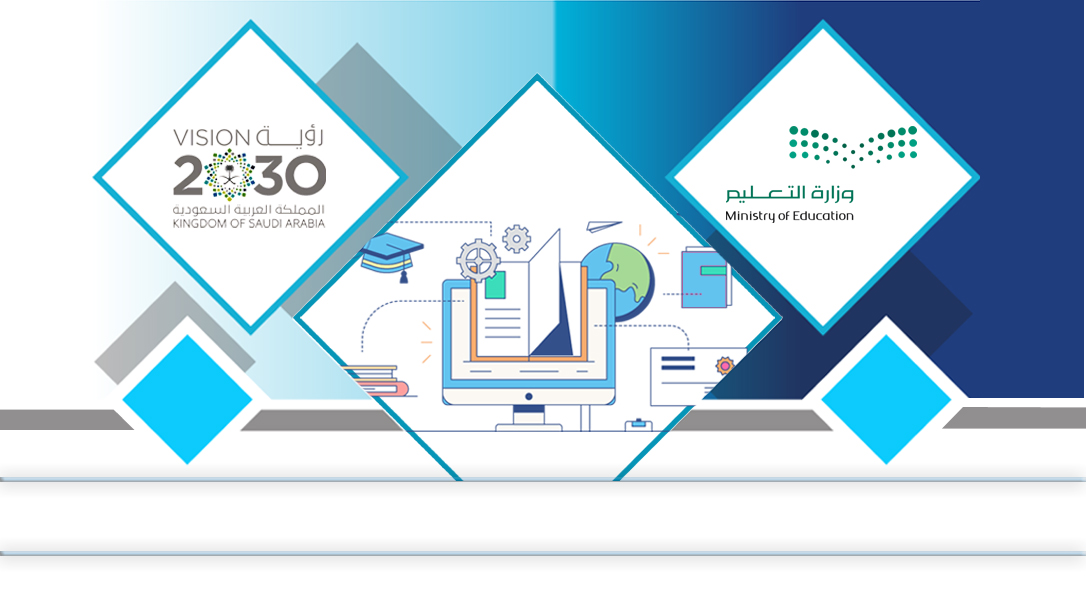 المؤتمر الدولي الأول : التعليم الرقمي في الوطن العربي-تحديات الحاضر ..ورؤى المستقبل
25 – 26 ديسمبر 2018
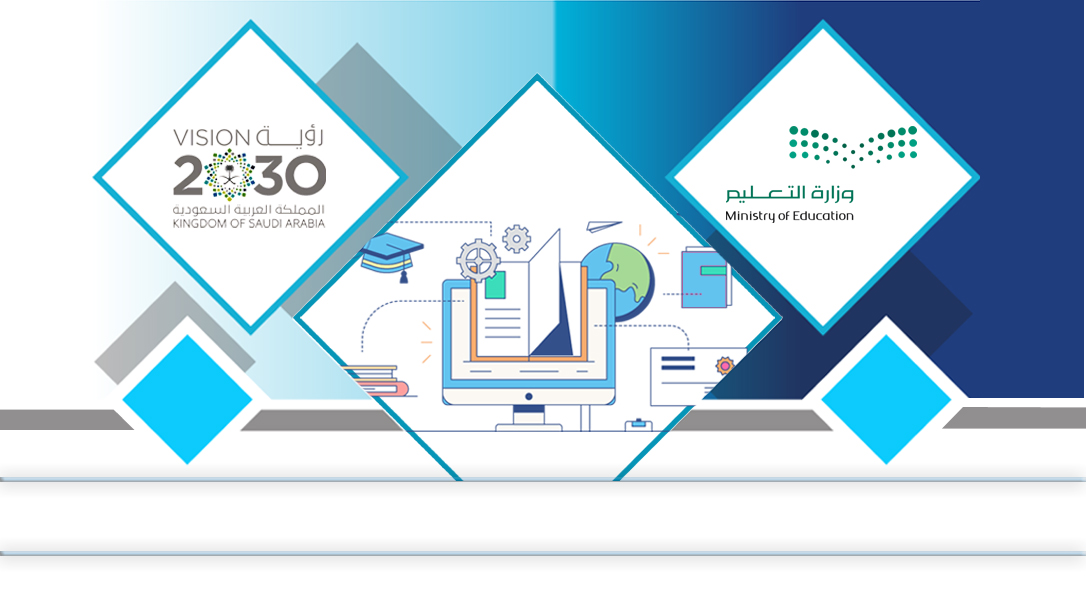 التعليم الرقمي في ضوء رؤية المملكة العربية السعودية 2030
تقديم المشرفة التربوية
شرعاء بنت علي الشمراني
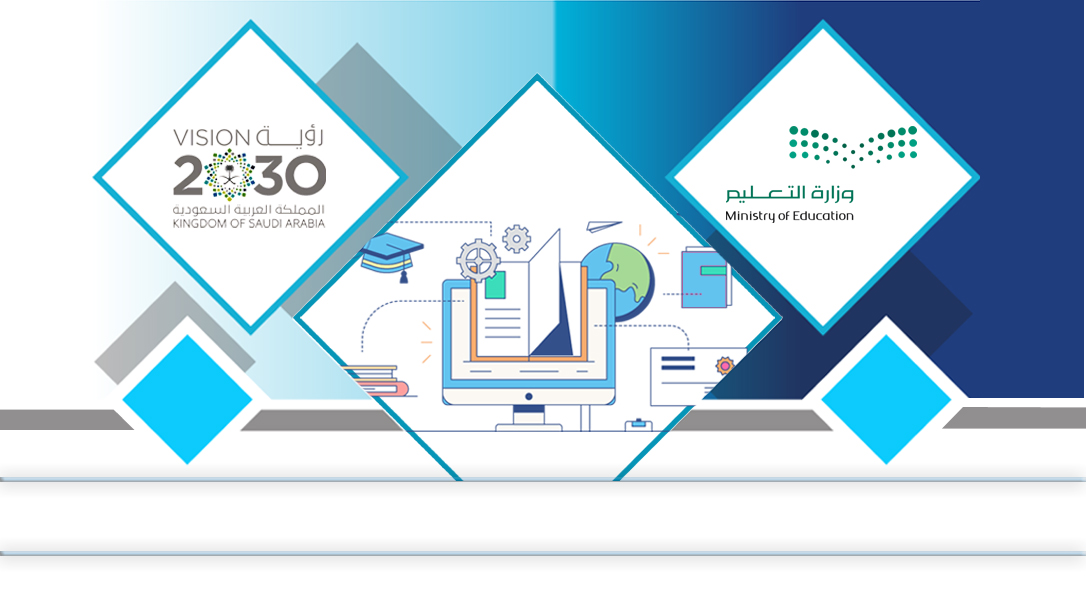 الجزء الأول : الإطار النظري
المؤتمر الدولي الأول : التعليم الرقمي في الوطن العربي-تحديات الحاضر ورؤى المستقبل
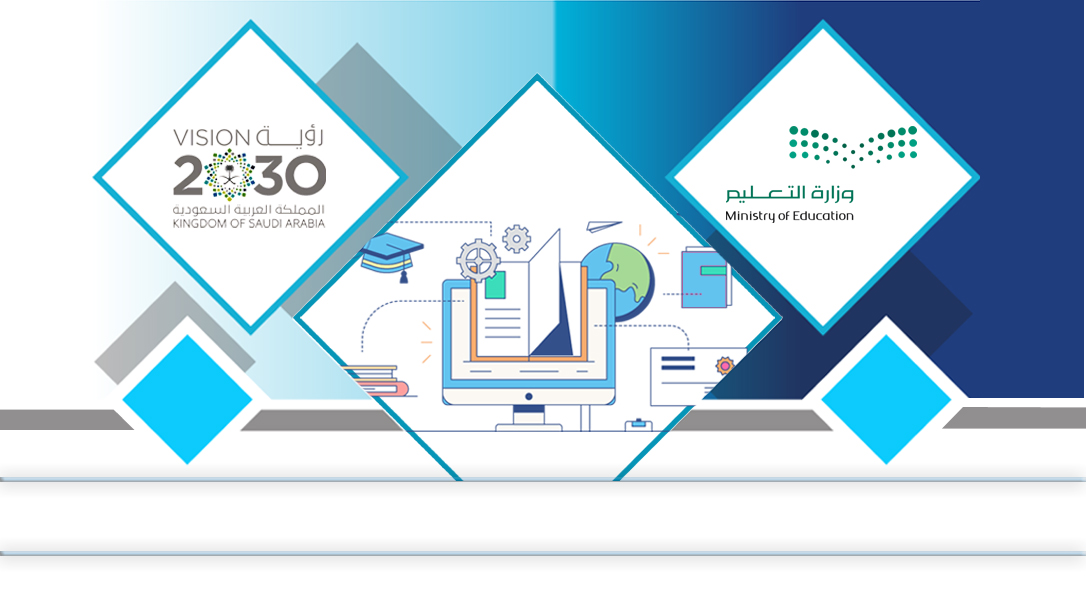 الجزء الثاني : العرض التقديمي
المؤتمر الدولي الأول : التعليم الرقمي في الوطن العربي-تحديات الحاضر ورؤى المستقبل
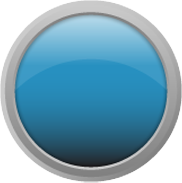 رؤية المملكة
2030
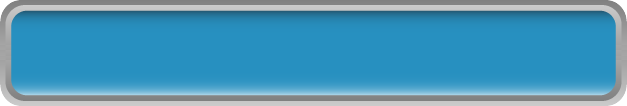 هي خطة تطويرية شاملة للمملكة العربية السعودية لمرحلة ما بعد النفط تم الإعلان عنها في 25 إبريل 2016 م
المؤتمر الدولي الأول : التعليم الرقمي في الوطن العربي-تحديات الحاضر ورؤى المستقبل
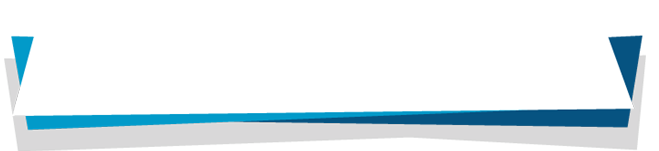 نص الرؤية المتعلق بتنمية البنية التحتية الرقمية
تعتبر البنية التحتية الرقمية مُمكّناً أساسياً لبناء أنشطة صناعية متطورة، ولجذب المستثمرين، ولتحسين تنافسية الاقتصاد الوطني، لذلك سنعمل على تطوير البنية التحتية الخاصة بـالاتصالات وتقنية المعلومات وبخاصة تقنيات النطاق العريض عالي السرعة لزيادة نسبة التغطية في المدن وخارجها وتحسين جودة الاتصال، وسيكون ذلك من خلال الشراكة مع القطاع الخاص، ويتمثل هدفنا في الوصول إلى تغطية تتجاوز (٩٠%) من المنازل في المدن ذات الكثافة السكانية العالية و(٦٦%) في المناطق الأخرى. 
ولتحقيق هذه الغاية:
 سنحفز الاستثمار في تقنيات النطاق العريض في المناطق ذات الكثافة السكانية العالية، وسنطوّر إطار 
شراكات جديدة مع القطاع الخاص، وسنضع معايير للبناء تسهل مد شبكة النطاق العريض..
المؤتمر الدولي الأول : التعليم الرقمي في الوطن العربي-تحديات الحاضر ورؤى المستقبل
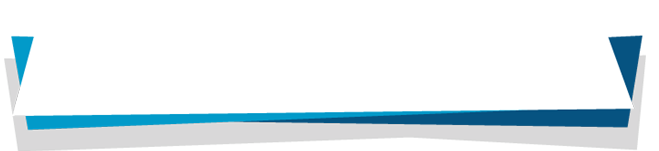 نص الرؤية المتعلق بتنمية البنية التحتية الرقمية
كما سنعزز حوكمة التحول الرقمي عبر مجلس وطني يشرف على هذا المسار وسندعم هذا التحول على مستوى الحكومة أيضاً. وسنهيئ الآلية التنظيمية والدعم المناسب لبناء شراكة فاعلة مع مشغلي الاتصالات بهدف تطوير البنية التحتية التقنية، 
وسندعم نمو المستثمرين المحليين في قطاع الاتصالات وتقنية المعلومات.
المؤتمر الدولي الأول : التعليم الرقمي في الوطن العربي-تحديات الحاضر ورؤى المستقبل
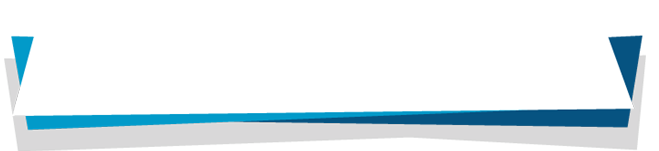 التحول الرقمي
استخدام المنظمة للتقنية في إدارة أعمالها وخدماتها وأنشطتها وفي معالجة وتحليل بياناتها وفي التواصل بين أفرادها 
(كل من الإداريين والموظفين) وفي أداء تعاملاتها إلكترونيًا بشكل كامل، ولابد أن يتم كل ذلك في بيئة تقنية رقمية آمنية مستندة إلى قواعد بيانات محميّة.
المؤتمر الدولي الأول : التعليم الرقمي في الوطن العربي-تحديات الحاضر ورؤى المستقبل
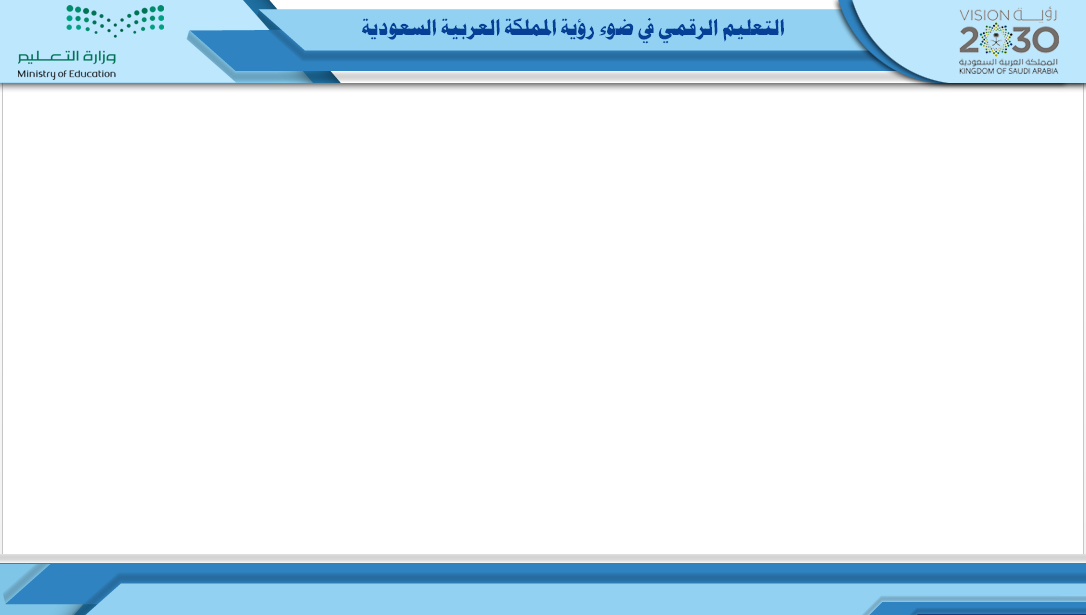 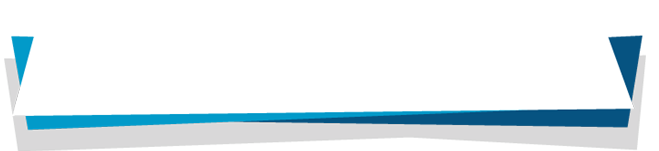 مستقبل التعليم الرقمي
هناك مستقبلا واعدًا لأنظمة إدارة التعلم، لا سيما أن هذه الأنظمة لم تعد تقتصر على مجال التعليم فقط ، بل إن المجال التعليمي يشكل جزءًا بسيطا من الاهتمام بأنظمة إدارة التعلم، حيث أصبحت الشركات تركز على تدريب موظفيها وهم في أماكن العمل دون الحاجة لتحمل تكاليف تدريبهم خارج مقر الشركة، وهذا ما حول سوق أنظمة إدارة التعلم إلى سوق واعدٍ بسبب ضخ الشركات لمليارات الدولارات في هذا المجال، مما شجع على قيام سوق لهذا الأنظمة تلبي الاحتياجات المتزايدة.
المؤتمر الدولي الأول : التعليم الرقمي في الوطن العربي-تحديات الحاضر ورؤى المستقبل
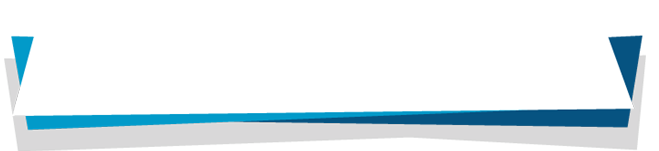 الاستثمار في التعليم الرقمي
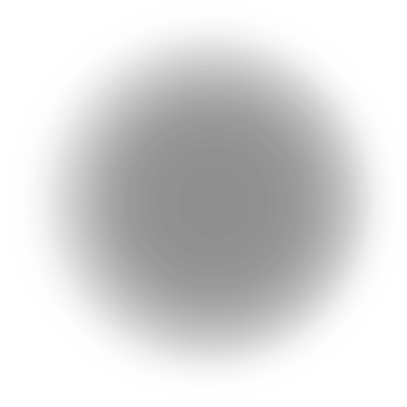 نشر موقع markets and markets  دراسة تبين أن حجم الأموال التي تم استثمارها في أنظمة إدارة التعلم بنهاية عام 2016م
 بلغت 5.22 مليار دولار عالمياً، متوقعاً أن تستمر الوتيرة السريعة لنمو سوق أنظمة إدارة التعلم لتبلغ 15.72 مليار دولار بحلول
 العام 2021م بسبب التغير المتسارع والمستمر للتكنولوجيا في حياتنا اليومية Learning Management System Market “, 2016) .
ويشير موقع mindflash   إلى أنه يوجد أكثر من 600 نظام لإدارة التعلم يمكن شراؤها عن طريق شبكة الإنترنت بمواصفات متعددة.
المؤتمر الدولي الأول : التعليم الرقمي في الوطن العربي-تحديات الحاضر ورؤى المستقبل
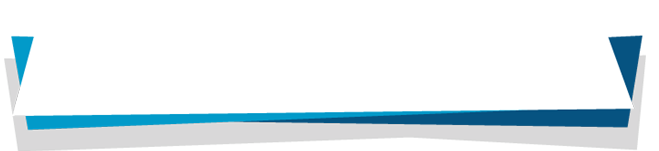 استثمار المملكة في التعليم الرقمي
أسس صندوق المملكة للاستثمارات العامة شركة" تطوير التعليم القابضة". وهي تشمل عدة شركات مختصة في تطوير التعليم منها شركة " شركة تطوير للتقنية "TETCOSA   حيث تأسست في 10 جمادى الأولى 1435م ، 12 مارس 2014م، وغرضها تقديم الخدمات التربوية الأساسية والمساندة وتطوير وإنشاء وامتلاك وتشغيل وصيانة المشروعات التعليمية.
ومن أغراض الشركة تقديم مختلف منتجات وخدمات التقنية والأنظمة المعلوماتية والتكنولوجية والتقنية بما فيها التصميم والتنفيذ والتشغيل والصيانة والتأهيل والاستشارات والتخطيط والفحص، والاستثمار في كافة القطاعات التقنية الإلكترونية والبرمجيات ونظم المعلومات وشبكات الاتصال. وكذلك تصميم منتجات وخدمات وبرامج التقنية وتنفيذها وإدارتها، وبناء وتطوير منتجات خدمات التقنية وأنظمة التعليم الإلكتروني وتجهيزاتها.
ويمكن للشركة الإدارة والإشراف على عقود تشغيل التقنية لحساب الغير، وتقديم المنتجات والخدمات التقنية وتطبيقاتها كافة، إضافة إلى تطوير 
رأس المال البشري والاستعانة به في التطبيقات التقنية.وشرع في مرحلة تسجيلها في العام 2016م.
المؤتمر الدولي الأول : التعليم الرقمي في الوطن العربي-تحديات الحاضر ورؤى المستقبل
الانتشار الجغرافي الواسع للمدارس الحكومية بينما تتركز المدارس الأهلية والجامعات داخل المدن.
لماذا التركيز على المدارس الحكومية في التحول الرقمي
تطور التعليم الرقمي في المدارس الأهلية بسبب المنافسة التجارية بين الشركات المالكة للحصول 
على حصة سوقية أكبر.
تطور التعليم الرقمي في الجامعات  حيث تم الاعتماد على التقنية في نقل وتنظيم المحاضرات 
والمؤتمرات منذ تأسيس كافة معاهد وكليات البنات بسبب الفصل بين الجنسين داخل الجامعات.
المؤتمر الدولي الأول : التعليم الرقمي في الوطن العربي-تحديات الحاضر ورؤى المستقبل
زيادة أعداد الطلاب والمعلمين وانتشار المدارس على مناطق جفرافية مترامية(3).
تواجد مصادر التعلم الحديثة في غرفة المصادر دون الفصول الدراسية التي يقضي فيها الطالب معظم وقته.
أهم معوقات التعليم التي دفعت للتحول الرقمي في مجال التعليم
ضعف التركيز وتشتت انتباه الطلاب لتأثرهم بالتكنولوجيا ووسائل التواصل الحديثة.
ملل المعلمين من تكرار شرح الدروس لأكثر من مرة، واستهلاك طاقاتهم وأوقاتهم في إعداد الدروس و الوسائل التعليمية وتقديمها.
انقطاع الطالب والمعلم الغائب عن العملية التعليمة رغم توفر الأدوات التقنية اللازمةليقوم كل منهم بدوره عن بعد.
عدم توفر نظام موحد لكافة المدارس يوفر المعلومات اللازمة عن الطلاب والمعلمين والدروس والواجبات والأنشطة و المشاريع الطلابية .
اعتماد المعلمين على التلقين وإهمال جانب الإبداع في استراتيجيات التدريس لضعف أدوات التعليم المقدمة، بينما نظام التعليم الإلكتروني
يعطي فرصة للحوار والاكتشاف والإبداع.
المؤتمر الدولي الأول : التعليم الرقمي في الوطن العربي-تحديات الحاضر ورؤى المستقبل
الدعم الحكومي المتواصل للتحول الرقمي 
من خلال وضع الخطط المتطورة
تطور البنية التحتية التقنية (شبكات الاتصالات والإنترنت) في المدارس والبيوت.
جهود وزارة التعليم في 
تدريب العاملين في الميدان
 على استخدام أنظمة 
التعليم الرقمية .
1
8
7
العوامل الداعمة للتحول الرقمي 
في مجال التعليم
مهارات توفر و انتشار الأدوات الأساسية 
للتعليم والتعلم الرقمي مثل أجهزة الحاسب 
الآلي والمحمول.
2
استحداث البرامج الأكاديمية 
النوعية في الجامعات والمعاهد
3
6
5
4
التنافس بين مؤسسات القطاع الخاص لتوفير الأفضل للطلاب والذي ساهم في تكوين خبرة تراكمية جيدة في أنظمة التعليم الإلكترونية
تنوع وتعددالشركات المصنعة لتكنولوجيا التعليم من الأدوات التقنية الملموسة إلى أنظمة التعليم الإلكترونية.
انتشار ثقافة التواصل الإجتماعي الرقمي
المؤتمر الدولي الأول : التعليم الرقمي في الوطن العربي-تحديات الحاضر ورؤى المستقبل
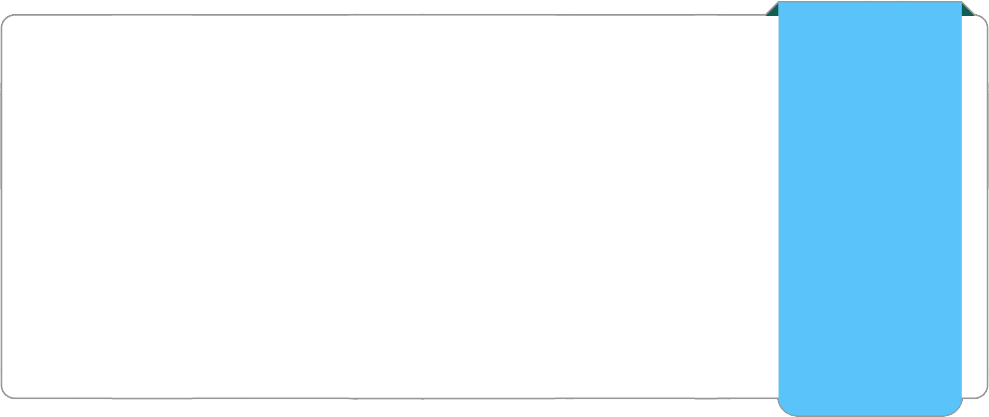 برامج  البدائل التعليمية  : هي برامج تعويضية صممت لطلبة الحد الجنوبي. بسبب ظروف استثنائية تعيشها مدارس المنطقة منذ بدء عاصفة الحزم.

برنامج بوابة المستقبل:برنامج أطلقته وزارة التربية والتعليم وتنفذه شركة TETCOSA  وشركة CLASSERA للتحوّل نحو التعليم الرقمي يهدف لتفعيل دور التقنية في العملية التعليمية لرفع فاعليتها وكفاءتها وجودتها.وجعل التعلم متعة وبهجة للطالب وتحفيز الاستخدام الإيجابي للتقنية لدى الطلاب كما أنها تدعم تطوير قدرات المعلمين العلميةوالتربوية.
أهم مشاريع التحول للتعليم الرقمي في ضوء الرؤية 2030
برنامج بوابة المستقبل: برنامج أطلقته وزارة التربية والتعليم وتنفذه شركة TETCOSA وشركة CLASSERA للتحوّل نحو التعليم الرقمي يهدف لتفعيل دور التقنية في العملية التعليمية لرفع فاعليتها وكفاءتها.
المؤتمر الدولي الأول : التعليم الرقمي في الوطن العربي-تحديات الحاضر ورؤى المستقبل
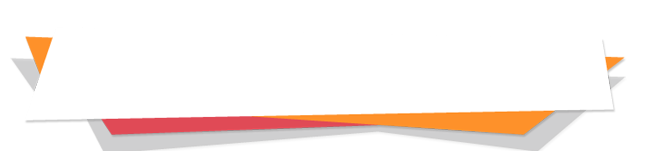 1- برامج البدائل التعليمية
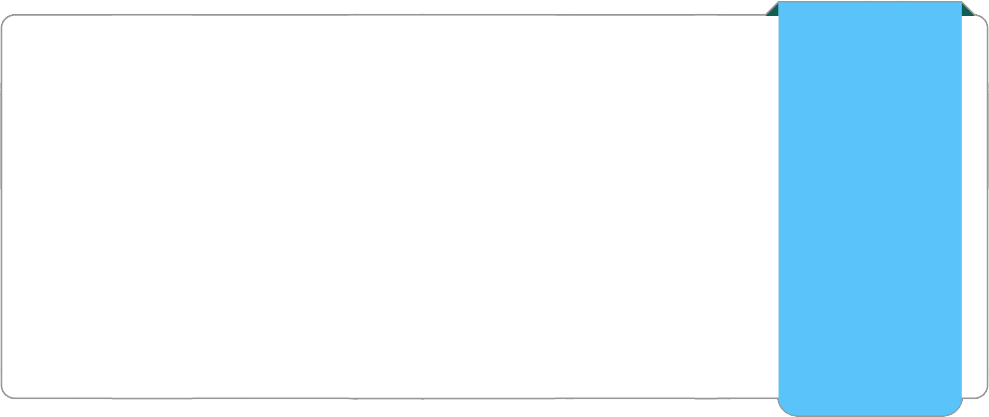 طبقت وزارة التعليم برامج "البدائل التعليمية"  ابتداءً  من يوم الأحد الموافق 2016/10/4 حتى الأن على (200,000 ) طالب وطالبة بالتعليم العام في مناطق ومحافظات الحد الجنوبي. حيث يبقى الطالب في منزله ويتلقى تعليمه من خلال البدائل الإلكترونية ، ويحضر الطلاب للمدارس في نهاية الفصل لأداء الاختبارات فقط.
تم  تدريب 200 مشرفًا ومشرفة تربويا و250 قائدا وقائدة للمدارس و7000 معلمًا ومعلمة , على برنامج التعلم الإلكتروني"مدرسة عين الافتراضية".
نجحت الوزارة بإقامة شراكة قوية بين مدارس القطاع الخاص والعام واستطاع الطلاب الاستفادة من جهود المعلمين إلكترونيا حيث كان البث الإلكتروني للدروس من كافة مناطق المملكة وتمكن الطلاب من التفاعل مع المعلمين وطرح الأسئلة و المشاركات من خلال القنوات المخصصة للمشروع.
أهم مشاريع التحول للتعليم الرقمي في ضوء الرؤية  2030
المؤتمر الدولي الأول : التعليم الرقمي في الوطن العربي-تحديات الحاضر ورؤى المستقبل
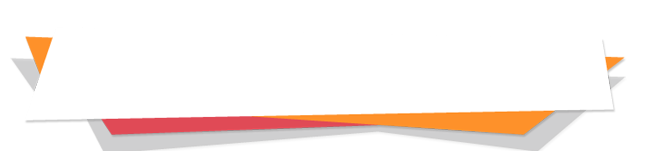 2- برنامج بوابة المستقبل
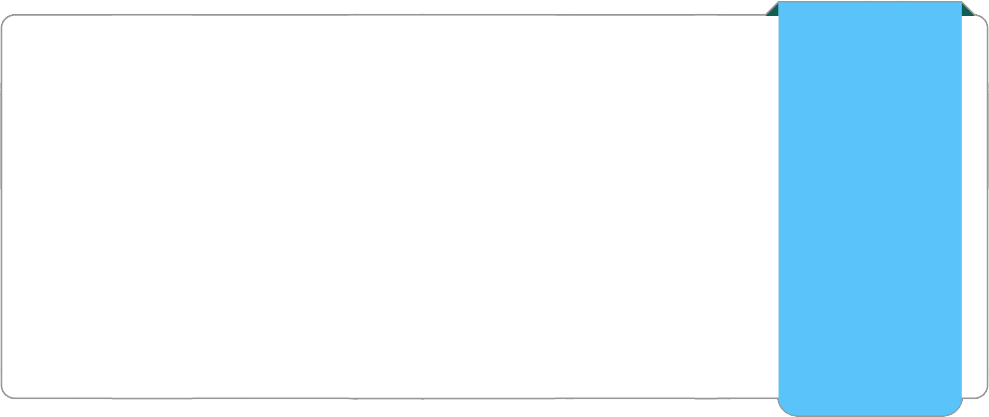 أهم مشاريع التحول للتعليم الرقمي في ضوء الرؤية 2030:
توافقا مع رؤية المملكة 2030 دشن وزير التعليم الدكتور أحمد العيسى برنامج بوابة المستقبل، كإحدى مبادرات التحول الوطني 2020 المعنية بالتحول نحو التعليم الرقمي حيث شمل البرنامج 150 مدرسة للعام الدراسي الحالي 1439-1440 في ثلاث مناطق (الرياض ، جدة ، المنطقة الشرقية). ليطبق في العام الدراسي القادم في 1500 مدرسة. لتعميم المشروع على كافة مدارس المملكة بعد التقييم وقياس المخرجات وإجراء التعديلات.
المؤتمر الدولي الأول : التعليم الرقمي في الوطن العربي-تحديات الحاضر ورؤى المستقبل
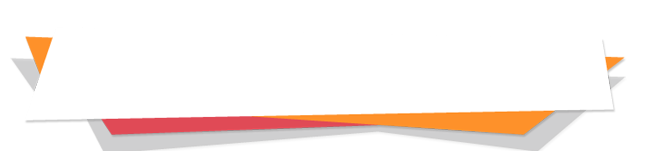 أهم أهداف برنامج بوابة المستقبل
4
2
1
6
4
5
3
تعدد مصادر التعلم وأساليب عرض المعلومة لتسهيل متابعة العملية التعليمية .
دعم تطوير قدرات المعلمين العلمية والتربوية
ضمان جودة  العملية التعليمة من خلال تفعيل دور التقنية في العملية التعليمية.
توفير الوقت والمال والجهد في تحضير وتنفيذ الدروس والوسائل التعليمية.
جعل التعلم متعة وبهجة للطالب وتحفيز الاستخدام الإيجابي للتقنية
تسهيل إدارة العملية التعليمية والإشراف عليها وتطويرها وإشراك ولي الأمر في مراقبة سلوك وأداء الطالب.
1
المؤتمر الدولي الأول : التعليم الرقمي في الوطن العربي-تحديات الحاضر ورؤى المستقبل
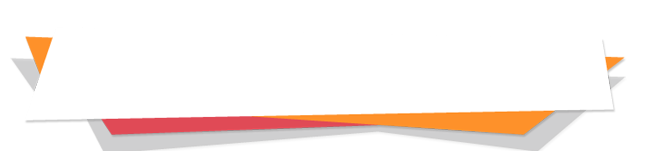 مميزات بوابة المستقبل : أ- الطالب
ترسيخ المعلومات في الذاكرة من خلال استخدام الصور، والإنفوجرافيك، والفيديو.
خلق بيئة دراسية تفاعلية محفزة للطالب يتم من خلالها تقديم محتوى إلكتروني.
1
3
2
4
تسهيل استرجاع المعلومات على الطالب في المستقبل، وتنمية المهارات العقلية والمهارات اللازمة.
تعويض الدروس للطالب في حال غيابه لأي سبب كان  أو في حال تعليق الدراسة، من خلال (الفصول الافتراضية).
المؤتمر الدولي الأول : التعليم الرقمي في الوطن العربي-تحديات الحاضر ورؤى المستقبل
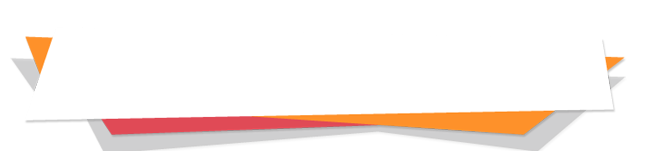 مميزات بوابة المستقبل : ب- المعلم
تطوير قدراته وتبادل الخبرات
 مع معلمين في مدارس أخرى.
توفير وقته وجهده وحفظ تحاضير الدروس الإلكترونية للأعوام القادمة.
1
3
2
تمكين المعلم من الاطلاع على المحتويات الدراسية مع جميع المعلمين في نفس المادة الدراسية، ليتم التصويت لأفضل محتوى وأفضل شرح، وبالتالي مشاركة جميع طلاب المملكة بنفس الفائدة.
المؤتمر الدولي الأول : التعليم الرقمي في الوطن العربي-تحديات الحاضر ورؤى المستقبل
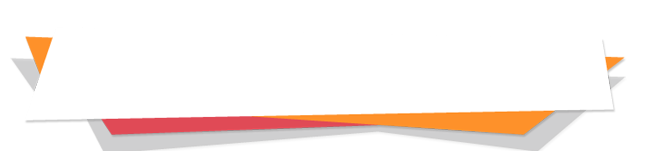 مميزات بوابة المستقبل : ج- المشرف التربوي وولي الأمر
سيتمكن قائد المدرسة والمشرف التربوي من متابعة المعلمين والاطلاع على تحاضير الدروس الكترونيا، وتقييمها عبر البوابة في أي وقت.
سيتمكن ولي الأمر من متابعة سلوك أبنائه والاطلاع على سجل الحضور والغياب والدرجات
 عبر حساب خاص به في البوابة.
1
2
المؤتمر الدولي الأول : التعليم الرقمي في الوطن العربي-تحديات الحاضر ورؤى المستقبل
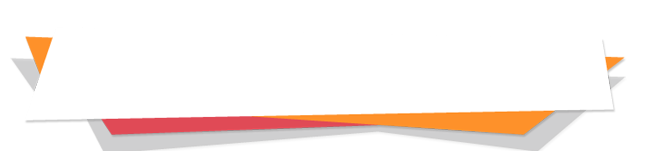 المراجع
1- موقع الرؤية 2030- تنمية البنية التحتية الرقمية: https://vision2030.gov.sa/ar/node/97.
2- وكالة الانباء السعودية - البدائل التعليمية في الحد الجنوبي- الجمعة 1439/3/6 هـ الموافق 2017/11/24 م واس.
3- جريدة الرياض - كثرة الأعداد تحول دون تمكين المعلمين من أداء أدوارهم بشكل صحيح- العدد 16911- الأحد 18 ذي الحجة 1435 هـ -12 أكتوبر 2014م.
4- صحيفة سبق الالكترونية - تدشين التعلم الإلكتروني في مدارس النطاق الأحمر - هادي آل كليب – نجران- 28 سبتمبر 2016 - 27 ذو الحجة 1437.
5- صحيفة مكة المكرمة  -  الرأي - هل نحن جاهزون للتحول نحو التعليم الرقمي؟- داليا قاسم - الأربعاء 15 شعبان 1439 - 02 مايو 2018.
6- موقع مزن لتقنية القطاع غير الربحي -  إدارة التقنية- التحول الرقمي للمنظمات غير الربحية: فرصٌ وتحدّيات - عبير القصبي- 10 يوليو 2018.
7- دراسـة وتحمـيل تقـنيات التعليم الالكتروني – مجلة الاستاذ – كلية التربية للبنات – جامعة بغداد- أ. م. د. مـنى هــادي صــالـــح- العدد 205 ، 2013.
8- موقع تعليم جديد –  مفاهيم - أنظمة إدارة التعلم وأنظمة إدارة المحتوى-  مستقبل أنظمة إدارة التعلم- محمد علي آل مسيري- 2017/04/07.
المؤتمر الدولي الأول : التعليم الرقمي في الوطن العربي-تحديات الحاضر ورؤى المستقبل
شكرًا لحسن الإصغاء
THANK FOR LISTENING